9) Constant acceleration
9.1) Displacement-time graphs
Chapter CONTENTS
Your turn
Worked example
Describe the motion of each object from the displacement-time graph:
Describe the motion of each object from the displacement-time graph:
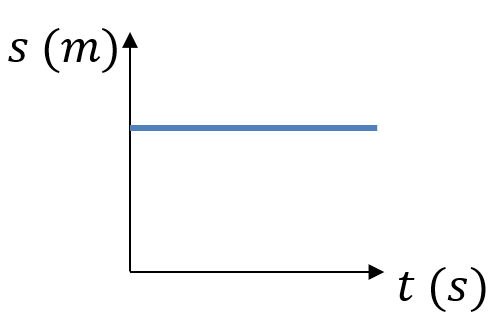 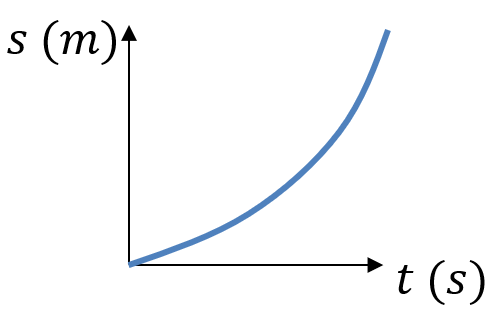 Object is accelerating
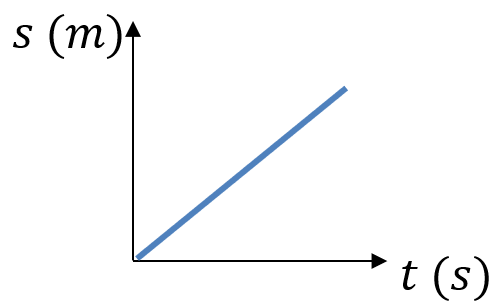 Diagrams/Graphs used with permission from DrFrostMaths: https://www.drfrostmaths.com/
Your turn
Worked example
A cyclist rides in a straight line for 20 minutes. She waits for half an hour, then returns in a straight line to her starting point in 15 minutes. 
Work out the average velocity for each stage of the journey in km h-1. 
Write down the average velocity for the whole journey.
Work out average speed for the whole journey.
A cyclist rides in a straight line for 30 minutes. She waits for a quarter of an hour, then returns in a straight line to her starting point in 25 minutes. 
Work out the average velocity for each stage of the journey in km h-1. 
Write down the average velocity for the whole journey.
Work out average speed for the whole journey.
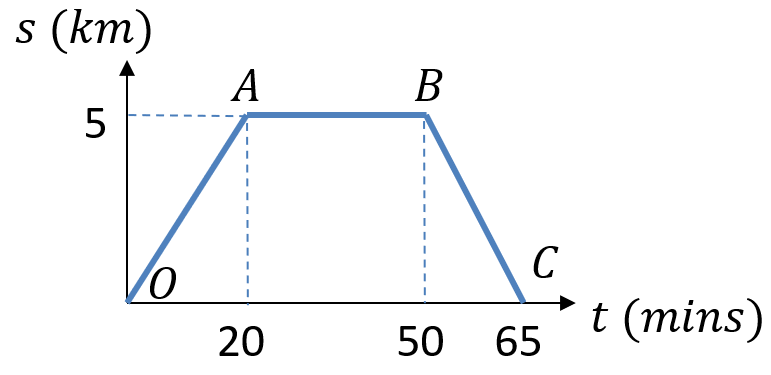 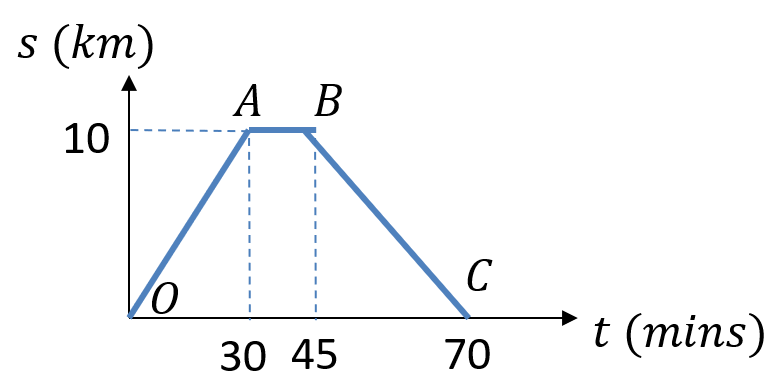 Diagrams/Graphs used with permission from DrFrostMaths: https://www.drfrostmaths.com/
9.2) Velocity-time graphs
Chapter CONTENTS
Your turn
Worked example
Describe the motion of each object from the velocity-time graph:
Describe the motion of each object from the velocity-time graph:
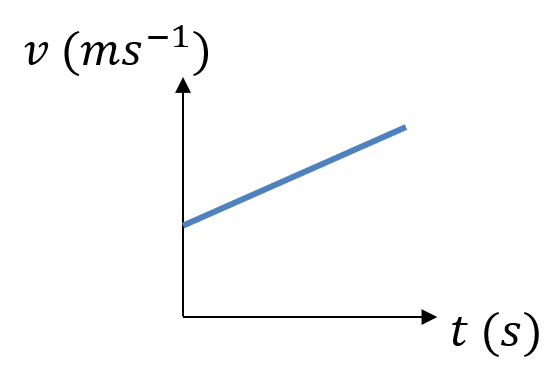 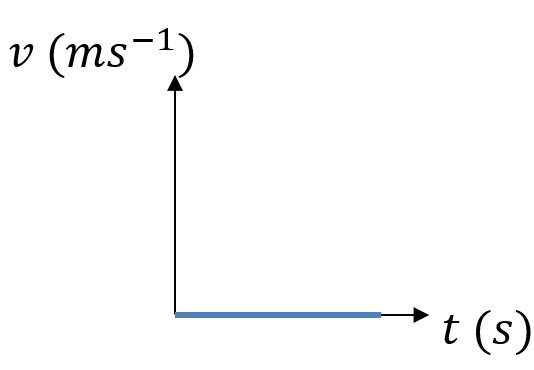 Object has constant acceleration. Velocity is increasing at a constant rate.
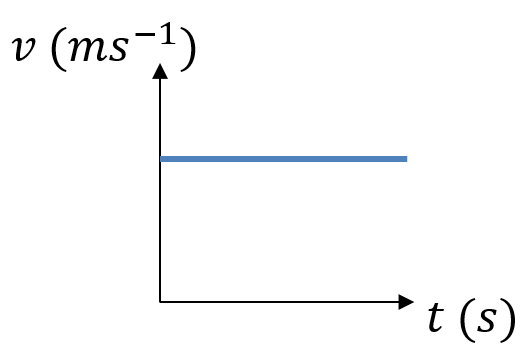 Diagrams/Graphs used with permission from DrFrostMaths: https://www.drfrostmaths.com/
Your turn
Worked example
A cyclist is moving along a straight road for a period of 12 seconds. For the first 8 seconds, she moves at a constant speed of 6 m s-1. She then decelerates at a constant rate, stopping after a further 4 seconds.
Find the displacement from the starting point of the cyclist after this 12 second period.
Work out the rate at which the cyclist decelerates.
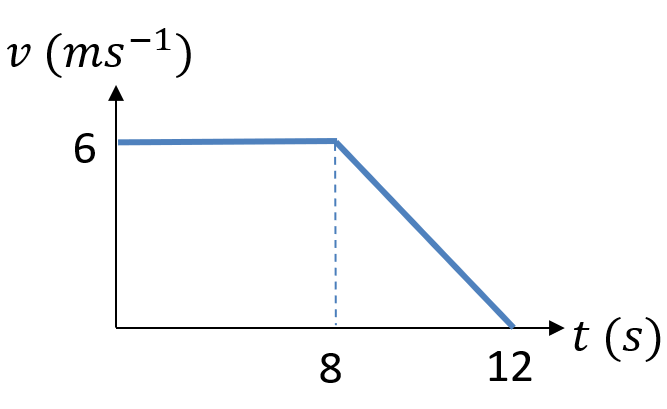 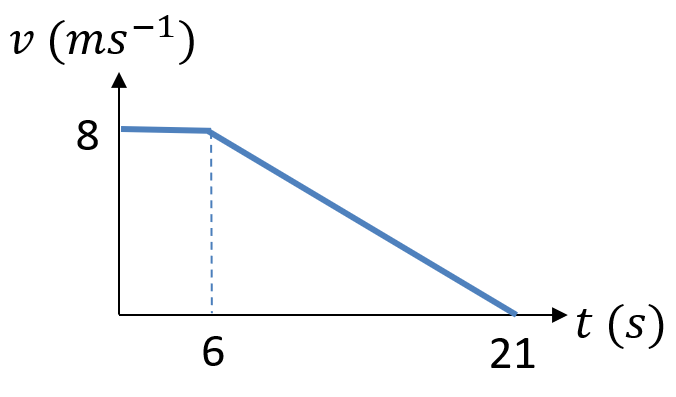 Diagrams/Graphs used with permission from DrFrostMaths: https://www.drfrostmaths.com/
Your turn
Worked example
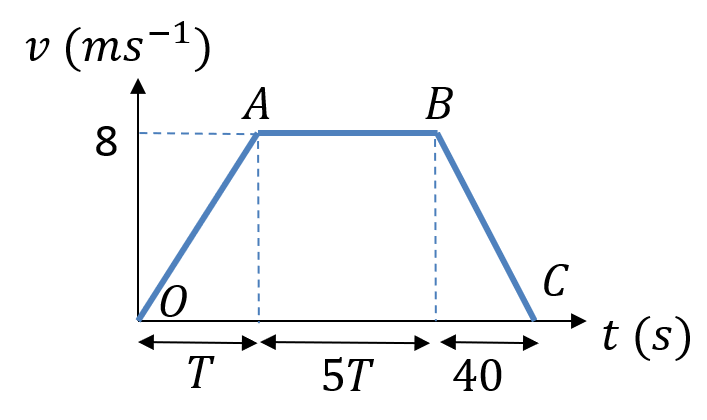 Diagrams/Graphs used with permission from DrFrostMaths: https://www.drfrostmaths.com/
Your turn
Worked example
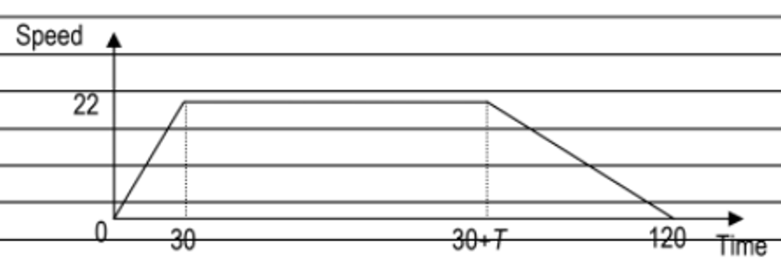 Diagrams/Graphs used with permission from DrFrostMaths: https://www.drfrostmaths.com/
Your turn
Worked example
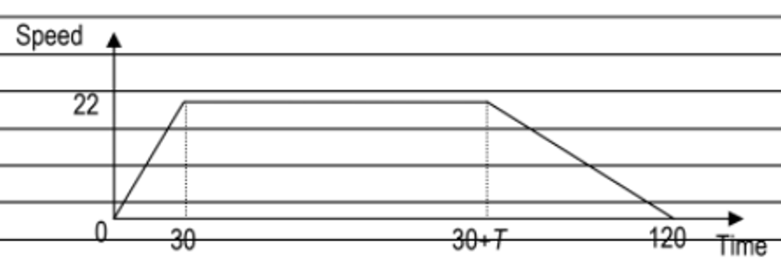 Diagrams/Graphs used with permission from DrFrostMaths: https://www.drfrostmaths.com/
Your turn
Worked example
Your turn
Worked example
9.3) Constant acceleration formulae 1
Chapter CONTENTS
Your turn
Worked example
Your turn
Worked example
Your turn
Worked example
9.4) Constant acceleration formulae 2
Chapter CONTENTS
Your turn
Worked example
Shown
Your turn
Worked example
Your turn
Worked example
Your turn
Worked example
Your turn
Worked example
Your turn
Worked example
9.5) Vertical motion under gravity
Chapter CONTENTS
Your turn
Worked example
A book falls off the top shelf of a bookcase. 
The shelf is 1.4 m above a wooden floor. Find:
the time the book takes to reach the floor,
the speed with which the book strikes the floor.
A book falls off the top shelf of a bookcase. 
The shelf is 2.8 m above a wooden floor. Find:
the time the book takes to reach the floor,
the speed with which the book strikes the floor.
Your turn
Worked example
Your turn
Worked example
A ball is projected vertically upwards from ground level at a speed of 20 ms-1.
Determine the amount of time the ball is at least 10m above ground level.
A ball is projected vertically upwards from ground level at a speed of 40 ms-1.
Determine the amount of time the ball is at least 20m above ground level.
Your turn
Worked example
Your turn
Worked example
Your turn
Worked example
Your turn
Worked example
Your turn
Worked example